What’s next for Engage? What makes the project meaningful?
Bieke Abelshausen & Michiel Van Oudheusden
2019 RICOMET Conference - Barcelona
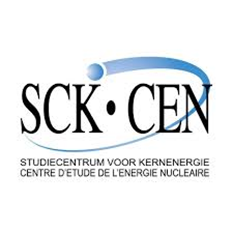 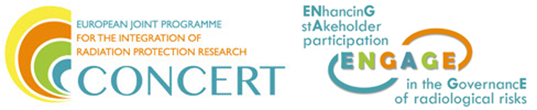 Engage project
What have we done thus far? 
Where are we now?
 Slides CT
What’s next?
Opening and closing ‘engagement’
Keeping open
Ongoing dialogue and reflexive learning
Dissensus: doing justice to a diversity of perspectives (meanings)
Process
Closing down
Recommendations towards policy makers, scientists, others
Consensus to enable joint action
Product
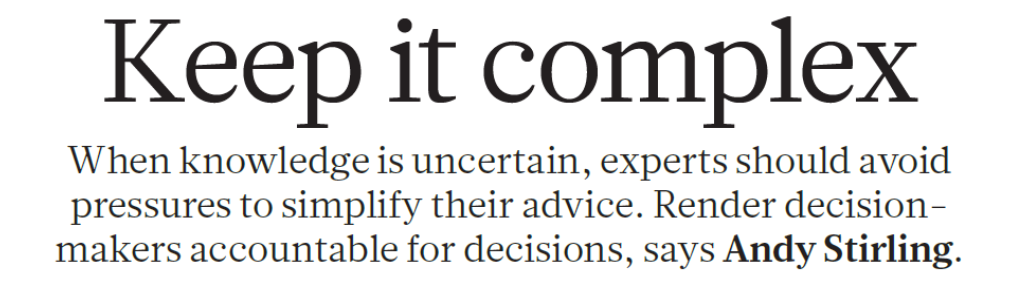 Nature, Dec 2010
Adhere to the complexity
No to recommendations
SSH researchers do not have the role of advisors
Question
Conduct research
Present findings – do not simplify, but present complexity
Question
Share knowledge 
Decision makers make the recommendations
Bi-directional – make them together
Search for middle ground: temporary closure (MVO)
A false dichotomy:
Yes to recommendations – ‘enlightened consultancy’ (A. Rip)
Logic of successive steps: Slowing down ‘engagement’  temporary closure
SSH researchers: multiple roles
Observe + analyze
Question
Facilitate
Prescribe (based on 1-2-3)
Seek meaningful (re)combinations
Recommendations in the form of plural, conditional advice, making explicit where these recom. come from, how they were established
e.g., who or what was left out? non-human ‘actants’ / stakeholders + technical scientists
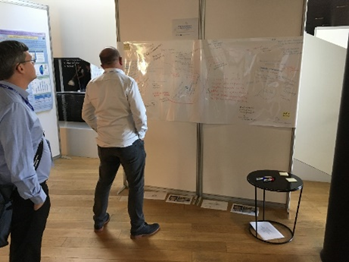 Meaningful engagement in/for Engage
Findings that present the reality and not a simplified, pragmatic version
2 examples:
Contextualize engagement by examples: allow to include not only the middle ground, but also the outliers
Engagement should be presented in a non-normative, nuanced manner
Engagement could be good in a specific case
Recommendations that make ‘stakeholders’ part of the experience
2 examples:
Define ‘engagement’ clearly but use it flexibly: allow for pluralism, look for middle ground
Look for meaning in unintended implications of ‘engagement’
e.g., skeptical and uninvited responses to engagement